Data Mining Classification: Alternative Techniques
Bayesian Classifiers

Introduction to Data Mining, 2nd Edition
by
Tan, Steinbach, Karpatne, Kumar
Bayes Classifier
A probabilistic framework for solving classification problems
Conditional Probability:



 Bayes theorem:
Using Bayes Theorem for Classification
Consider each attribute and class label as random variables
Given a record with attributes (X1, X2,…, Xd), the goal  is to predict class Y

Specifically, we want to find the value of Y that maximizes P(Y| X1, X2,…, Xd )

Can we estimate P(Y| X1, X2,…, Xd ) directly from data?
Using Bayes Theorem for Classification
Approach:
compute posterior probability P(Y | X1, X2, …, Xd) using the Bayes theorem



Maximum a-posteriori: Choose Y that maximizes 		P(Y | X1, X2, …, Xd)  
Equivalent to choosing value of Y that maximizes     	P(X1, X2, …, Xd|Y) P(Y)

How to estimate P(X1, X2, …, Xd | Y )?
Example Data
Given a Test Record:
We need to estimate
P(Evade = Yes | X) and P(Evade = No | X)

In the following we will replace 
	Evade = Yes by Yes, and 
	Evade = No by No
Example Data
Given a Test Record:
Conditional Independence
X and Y are conditionally independent given Z if P(X|YZ) = P(X|Z)

Example: Arm length and reading skills 
Young child has shorter arm length and limited reading skills, compared to adults
If age is fixed, no apparent relationship between arm length and reading skills
Arm length and reading skills are conditionally independent given age
Naïve Bayes Classifier
Assume independence among attributes Xi when class is given:    
P(X1, X2, …, Xd |Yj) = P(X1| Yj) P(X2| Yj)… P(Xd| Yj)
 
Now we can estimate P(Xi| Yj) for all Xi and Yj combinations from the training data

New point is classified to Yj if  P(Yj)  P(Xi| Yj)  is maximal.
Naïve Bayes on Example Data
Given a Test Record:
P(X | Yes) = 
		P(Refund = No | Yes) x 
		P(Divorced | Yes) x 
		P(Income = 120K | Yes)

P(X | No) = 
		P(Refund = No | No) x 
		P(Divorced | No) x 
		P(Income = 120K | No)
Estimate Probabilities from Data
P(y) = fraction of instances of class y
e.g.,  P(No) = 7/10, 	        P(Yes) = 3/10

For categorical attributes:       P(Xi =c| y) = nc/ n 

where |Xi =c| is number of instances having attribute value Xi =c and belonging to class y
Examples:
	P(Status=Married|No) = 4/7P(Refund=Yes|Yes)=0
Estimate Probabilities from Data
For continuous attributes: 
Discretization: Partition the range into bins:
Replace continuous value with bin value
Attribute changed from continuous to ordinal

Probability density estimation:
Assume attribute follows a normal distribution
Use data to estimate parameters of distribution    (e.g., mean and standard deviation)
Once probability distribution is known, use it to estimate the conditional probability P(Xi|Y)
Estimate Probabilities from Data
Normal distribution:



One for each (Xi,Yi) pair

For (Income, Class=No):
If Class=No
 sample mean = 110
 sample variance = 2975
Example of Naïve Bayes Classifier
Given a Test Record:
Naïve  Bayes Classifier:

P(Refund = Yes | No) = 3/7
P(Refund = No | No) = 4/7
P(Refund = Yes | Yes) = 0
P(Refund = No | Yes) = 1
P(Marital Status = Single | No) = 2/7
P(Marital Status = Divorced | No) = 1/7
P(Marital Status = Married | No) = 4/7
P(Marital Status = Single | Yes) = 2/3
P(Marital Status = Divorced | Yes) = 1/3
P(Marital Status = Married | Yes) = 0

For Taxable Income:
If class = No: sample mean = 110
	   sample variance = 2975
If class = Yes: sample mean = 90
	   sample variance = 25
P(X | No) = P(Refund=No | No)		  P(Divorced | No)		  P(Income=120K | No)	              = 4/7  1/7  0.0072 = 0.0006

P(X | Yes) = P(Refund=No | Yes)   	                   P(Divorced | Yes)   	                   P(Income=120K | Yes)	               = 1  1/3  1.2  10-9 = 4  10-10

Since P(X|No)P(No) > P(X|Yes)P(Yes)
Therefore P(No|X) > P(Yes|X)      => Class = No
Naïve Bayes Classifier can make decisions with partial information about attributes in the test record
Even in absence of information about any attributes, we can use Apriori Probabilities of Class Variable:
P(Yes) = 3/10
     P(No) = 7/10

If we only know that marital status is Divorced, then:
     P(Yes | Divorced) = 1/3 x 3/10 / P(Divorced)
     P(No | Divorced) = 1/7 x 7/10 / P(Divorced)

If we also know that Refund = No, then
     P(Yes | Refund = No, Divorced) = 1 x 1/3 x 3/10 / 		          P(Divorced, Refund = No)
     P(No | Refund = No, Divorced) = 4/7 x 1/7 x 7/10 /    		          P(Divorced, Refund = No)
If we also know that Taxable Income = 120, then
     P(Yes | Refund = No, Divorced, Income = 120) =                                              1.2 x10-9 x  1 x 1/3 x 3/10 /     	P(Divorced, Refund = No,  Income = 120 )
     P(No | Refund = No, Divorced Income = 120) =                                        0.0072  x 4/7 x 1/7 x 7/10 /                	P(Divorced, Refund = No, Income = 120)
Naïve  Bayes Classifier:

P(Refund = Yes | No) = 3/7
P(Refund = No | No) = 4/7
P(Refund = Yes | Yes) = 0
P(Refund = No | Yes) = 1
P(Marital Status = Single | No) = 2/7
P(Marital Status = Divorced | No) = 1/7
P(Marital Status = Married | No) = 4/7
P(Marital Status = Single | Yes) = 2/3
P(Marital Status = Divorced | Yes) = 1/3
P(Marital Status = Married | Yes) = 0

For Taxable Income:
If class = No: sample mean = 110
	   sample variance = 2975
If class = Yes: sample mean = 90
	   sample variance = 25
Issues with Naïve Bayes Classifier
Given a Test Record:
X = (Married)
Naïve  Bayes Classifier:

P(Refund = Yes | No) = 3/7
P(Refund = No | No) = 4/7
P(Refund = Yes | Yes) = 0
P(Refund = No | Yes) = 1
P(Marital Status = Single | No) = 2/7
P(Marital Status = Divorced | No) = 1/7
P(Marital Status = Married | No) = 4/7
P(Marital Status = Single | Yes) = 2/3
P(Marital Status = Divorced | Yes) = 1/3
P(Marital Status = Married | Yes) = 0

For Taxable Income:
If class = No: sample mean = 110
	   sample variance = 2975
If class = Yes: sample mean = 90
	   sample variance = 25
P(Yes) = 3/10
     P(No) = 7/10
     
     P(Yes | Married) = 0 x 3/10 / P(Married)
     P(No | Married) = 4/7 x 7/10 / P(Married)
Issues with Naïve Bayes Classifier
Naïve  Bayes Classifier:

P(Refund = Yes | No) = 2/6
P(Refund = No | No) = 4/6
P(Refund = Yes | Yes) = 0
P(Refund = No | Yes) = 1
P(Marital Status = Single | No) = 2/6
P(Marital Status = Divorced | No) = 0
P(Marital Status = Married | No) = 4/6
P(Marital Status = Single | Yes) = 2/3
P(Marital Status = Divorced | Yes) = 1/3
P(Marital Status = Married | Yes) = 0/3
For Taxable Income:
If class = No: sample mean = 91
	   sample variance = 685
If class = No: sample mean = 90
	   sample variance = 25
Consider the table with Tid = 7 deleted
Given X = (Refund = Yes, Divorced, 120K)
P(X | No) = 2/6 X 0 X 0.0083 = 0
P(X | Yes) = 0 X 1/3 X 1.2 X 10-9 = 0
Naïve Bayes will not be able to classify X as Yes or No!
Issues with Naïve Bayes Classifier
If one of the conditional probabilities is zero, then the entire expression becomes zero
Need to use other estimates of conditional probabilities than simple fractions
Probability estimation:
n: number of training instances belonging to class y
nc: number of instances with Xi = c and Y = y
v: total number of attribute values that Xi can take
p: initial estimate of (P(Xi = c|y) known apriori
m: hyper-parameter for our confidence in p
Example of Naïve Bayes Classifier
A: attributes
M: mammals
N: non-mammals
P(A|M)P(M) > P(A|N)P(N)
=> Mammals
Naïve Bayes (Summary)
Robust to isolated noise points

Handle missing values by ignoring the instance during probability estimate calculations

Robust to irrelevant attributes

Redundant and correlated attributes will violate class conditional assumption
Use other techniques such as Bayesian Belief Networks (BBN)
Naïve Bayes
How does Naïve Bayes perform on the following dataset?
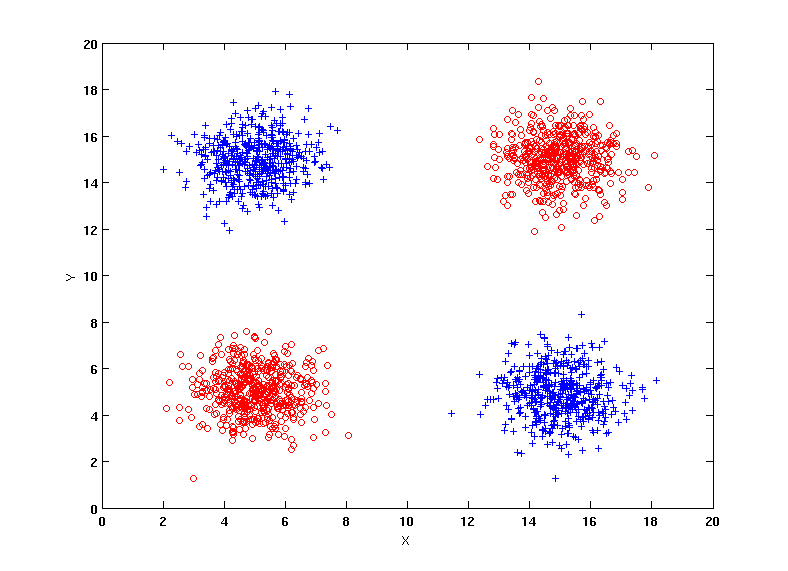 Conditional independence of attributes is violated
Bayesian Belief Networks
Provides graphical representation of probabilistic relationships among a set of random variables
Consists of:
A directed acyclic graph (dag)
 Node corresponds to a variable
 Arc corresponds to dependence relationship between a pair of variables

A probability table associating each node to its immediate parent
Conditional Independence
D is parent of C
A is child of C
B is descendant of D
D is ancestor of A
A node in a Bayesian network is conditionally independent of all of its nondescendants, if its parents are known
Conditional Independence
Naïve Bayes assumption:
Probability Tables
If X does not have any parents, table contains prior probability P(X)

If X has only one parent (Y), table contains conditional probability P(X|Y)

If X has multiple parents (Y1, Y2,…, Yk), table contains conditional probability P(X|Y1, Y2,…, Yk)
Example of Bayesian Belief Network
Example of Inferencing using BBN
Given: X = (E=No, D=Yes, CP=Yes, BP=High)
Compute P(HD|E,D,CP,BP)?

P(HD=Yes| E=No,D=Yes) = 0.55P(CP=Yes| HD=Yes) = 0.8P(BP=High| HD=Yes) = 0.85
P(HD=Yes|E=No,D=Yes,CP=Yes,BP=High)  0.55  0.8  0.85 = 0.374

P(HD=No| E=No,D=Yes) = 0.45P(CP=Yes| HD=No) = 0.01P(BP=High| HD=No) = 0.2
P(HD=No|E=No,D=Yes,CP=Yes,BP=High)  0.45  0.01  0.2 = 0.0009
Classify X as Yes